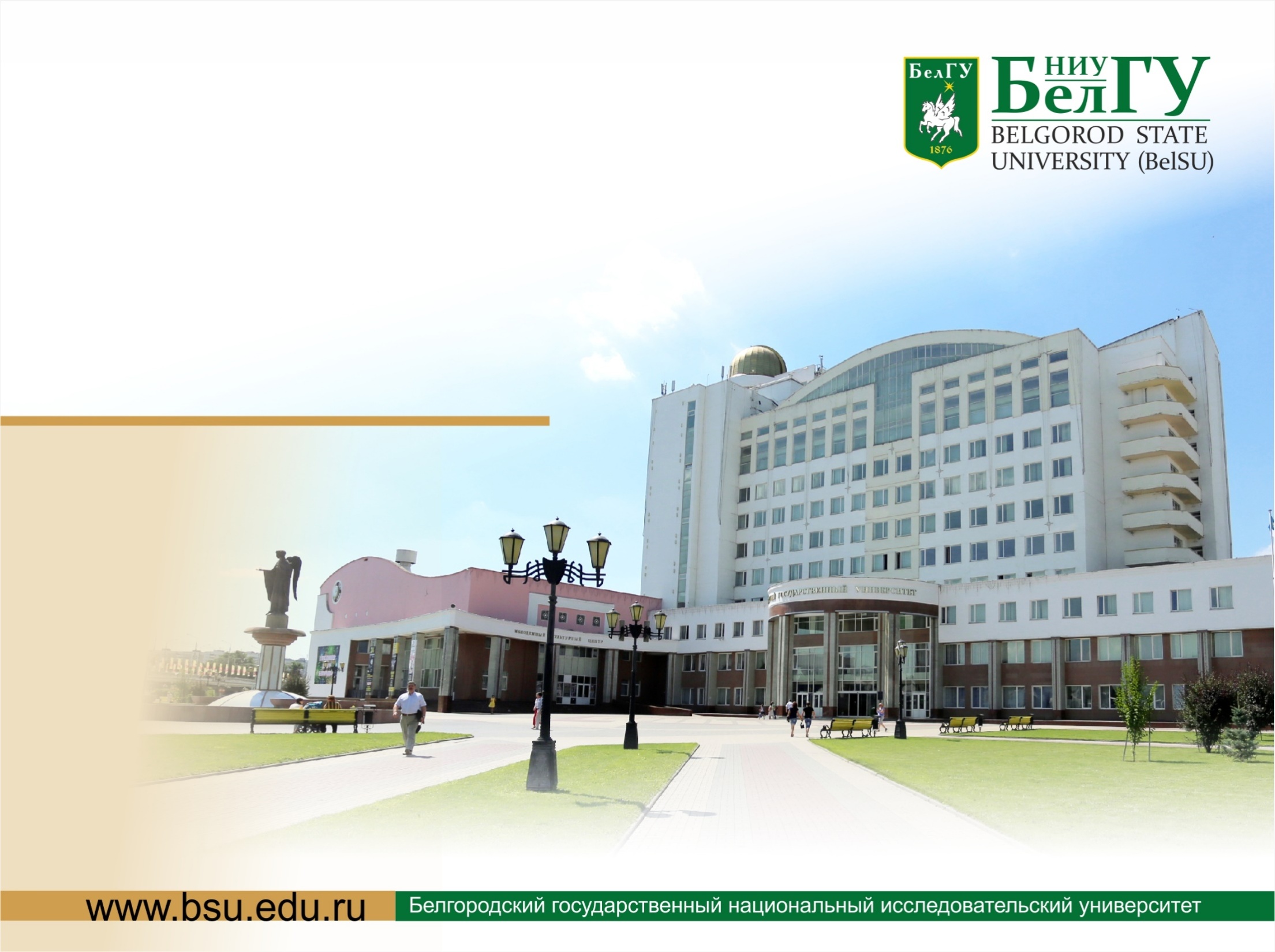 Научные публикации и коммуникации Центра аэрокосмического и наземного мониторинга объектов и природных ресурсов
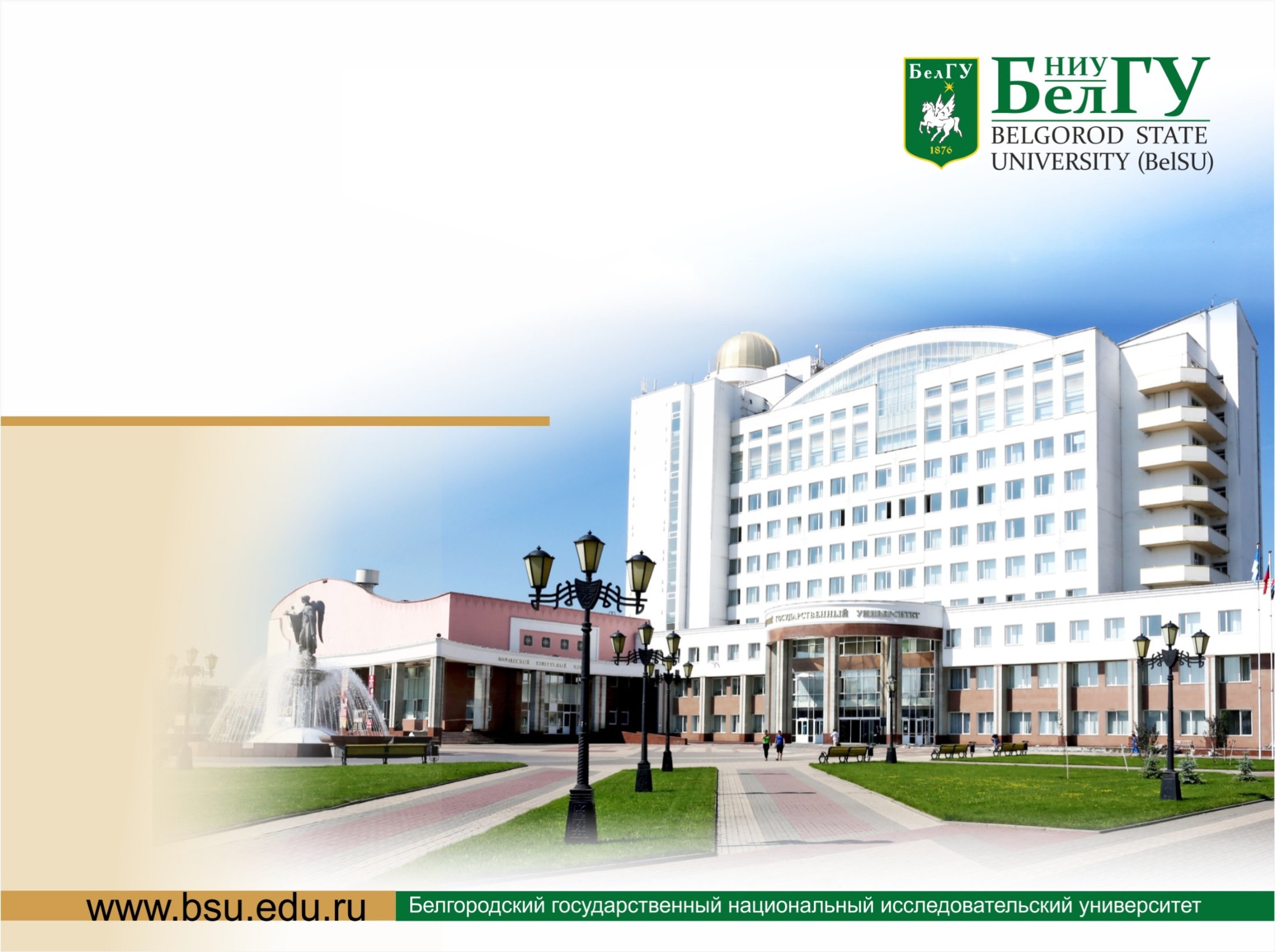 Заместитель директора Центра развития публикационной активности и научно-издательской деятельности
д.г.н., профессор В.М. Московкин (содоклад на Ученом Совете НИУ БелГУ, 08.04.2019)
1
Количество публикаций Scopus, WoS, РИНЦ по авторам, 26.03.2019 г.
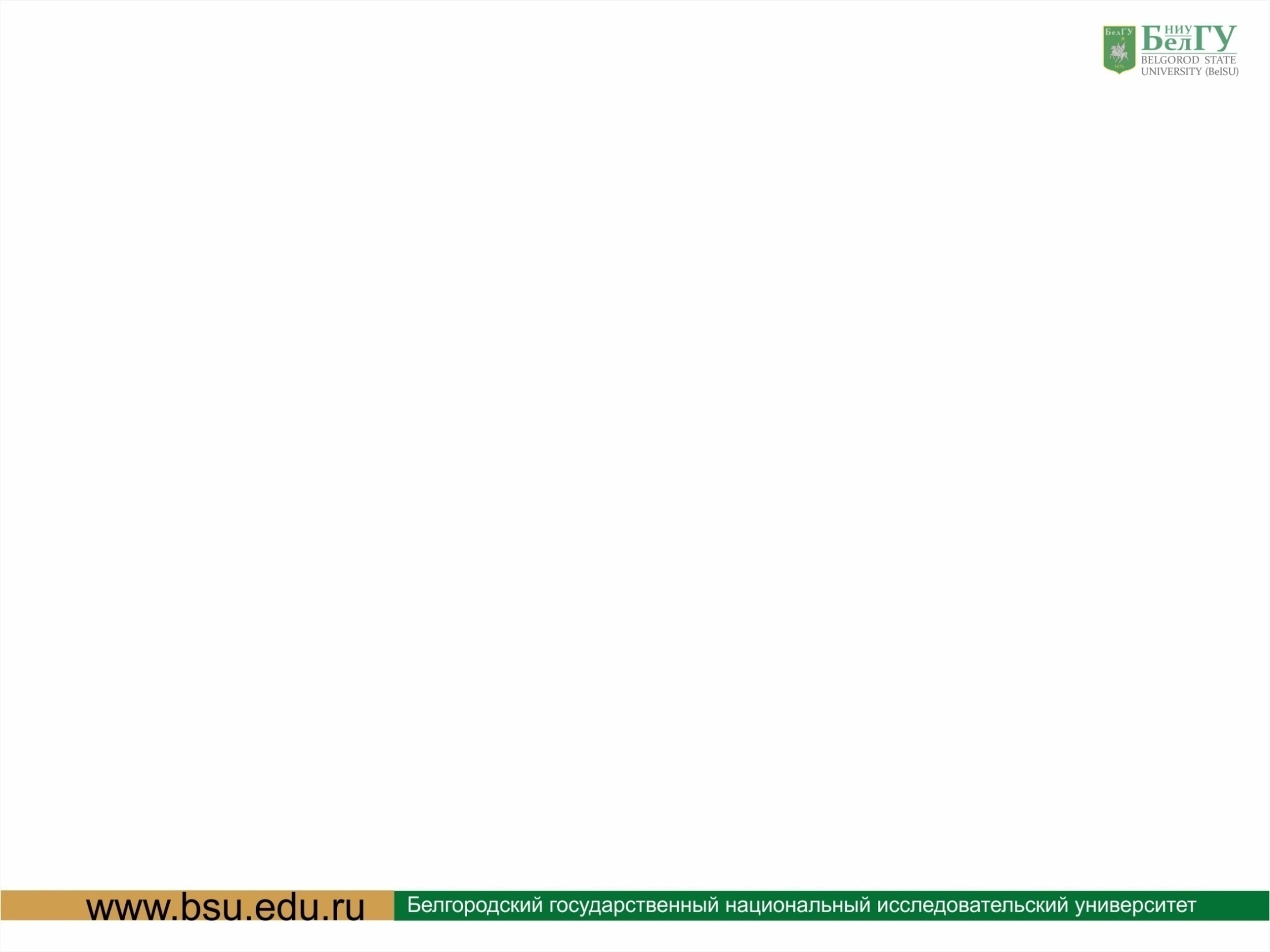 2
Количество цитирований Scopus, WoS, РИНЦ по авторам, 26.03.2019 г.
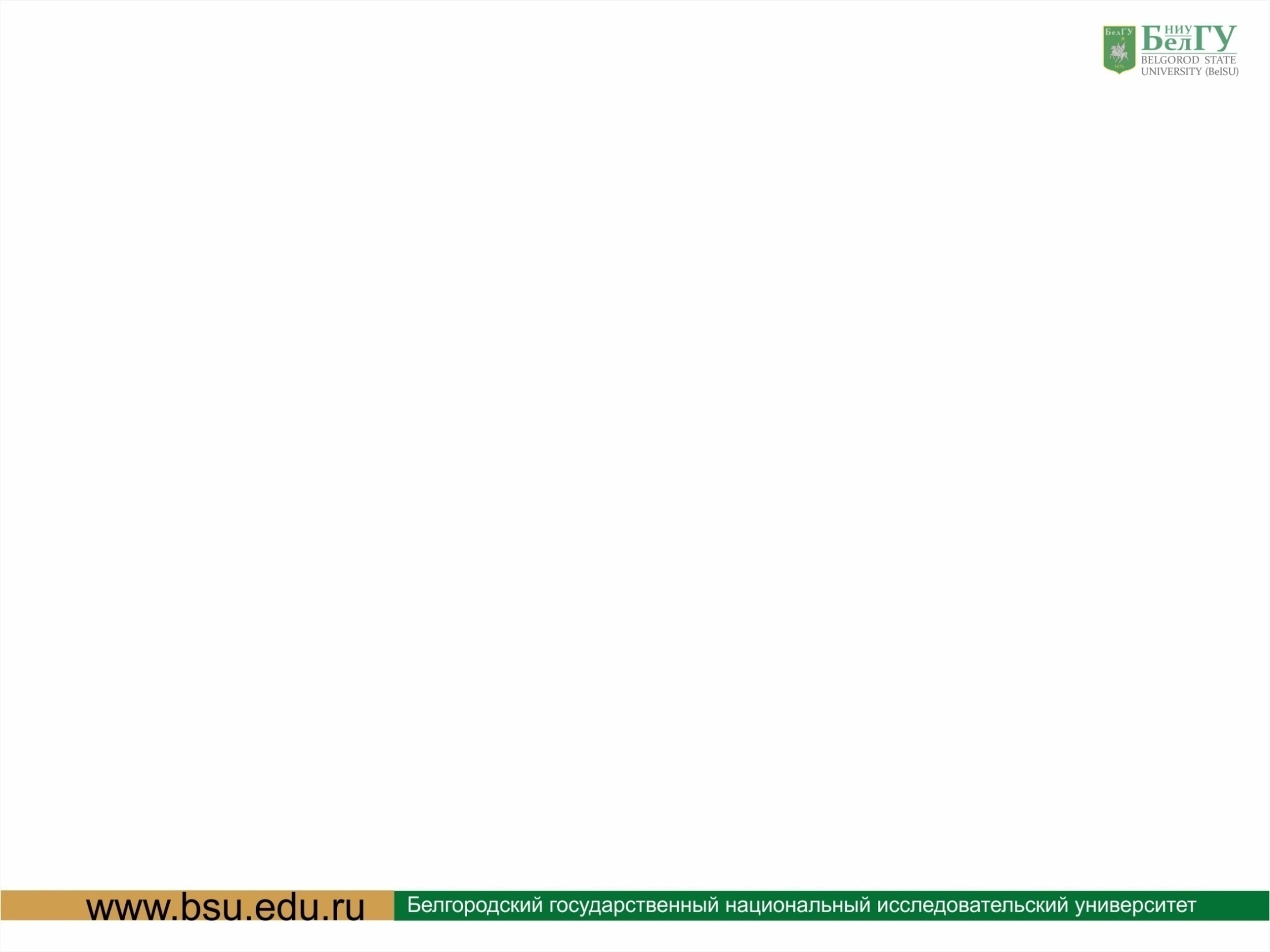 3
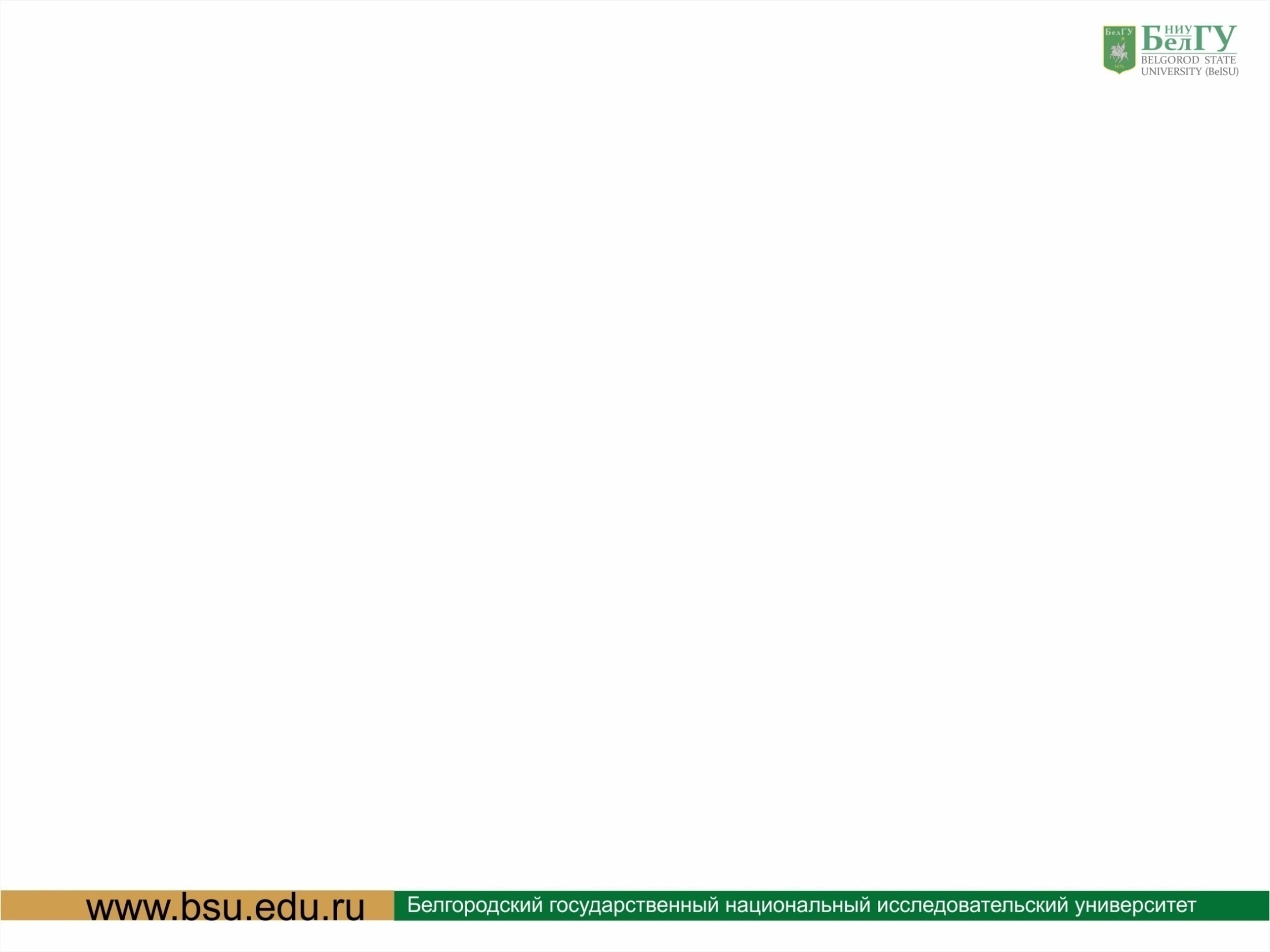 Количество публикаций Подразделения в период
2012-2019 гг., 26.03.2019
ResearchGate профили сотрудников Центра аэрокосмического и наземного мониторинга объектов и природных ресурсов, 29.03.2019 г.
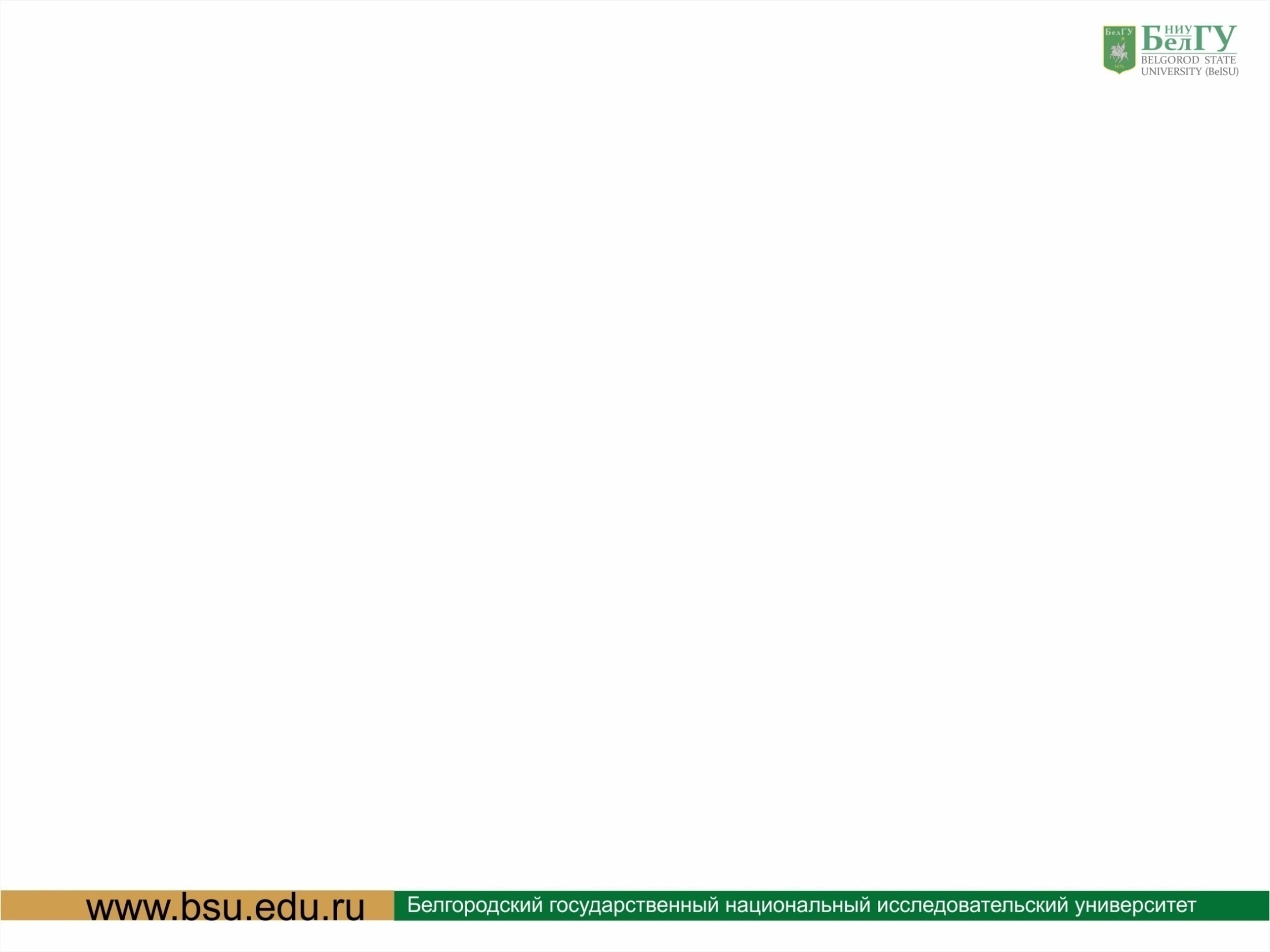 5
Google Scholar Citation профили сотрудников Центра аэрокосмического и наземного мониторинга объектов и природных ресурсов, 29.03.2019 г.
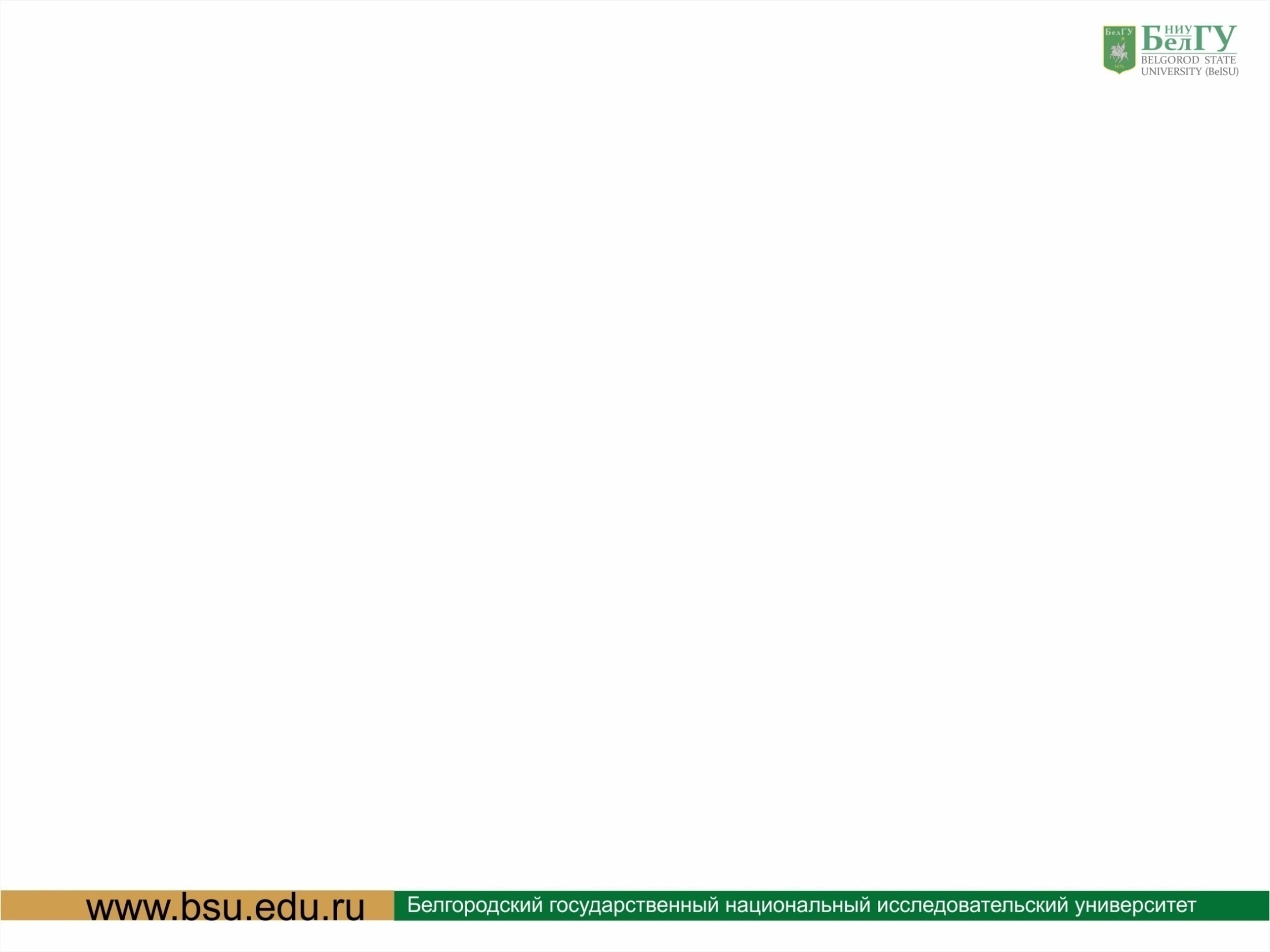 6
Сравнительная таблица публикационных профилей сотрудников Центра аэрокосмического и наземного мониторинга объектов и природных ресурсов базах данных Scopus,Web of Science,Google Scholar, ResearchGate и РИНЦ, 29.03.2019 г.
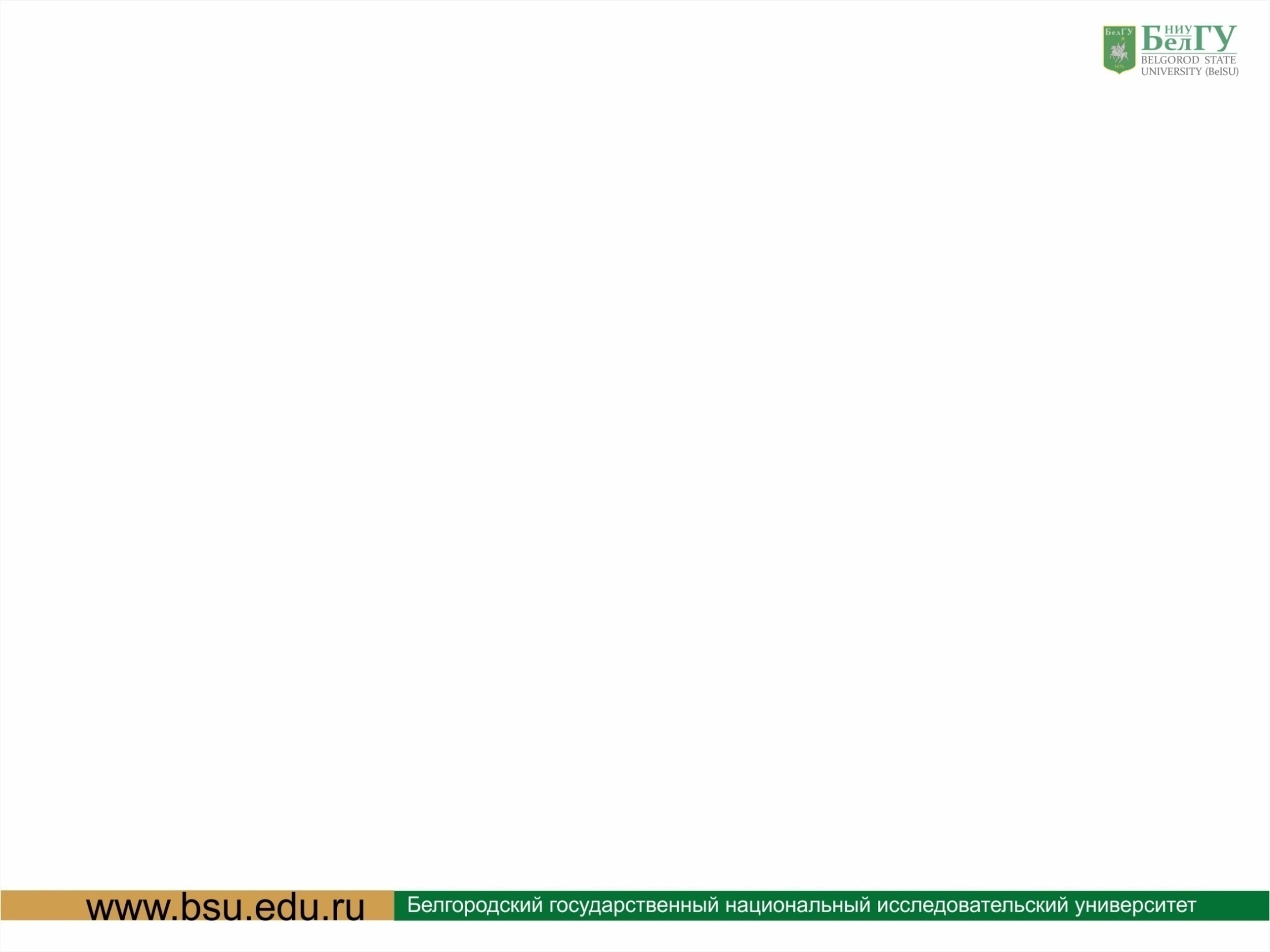 7
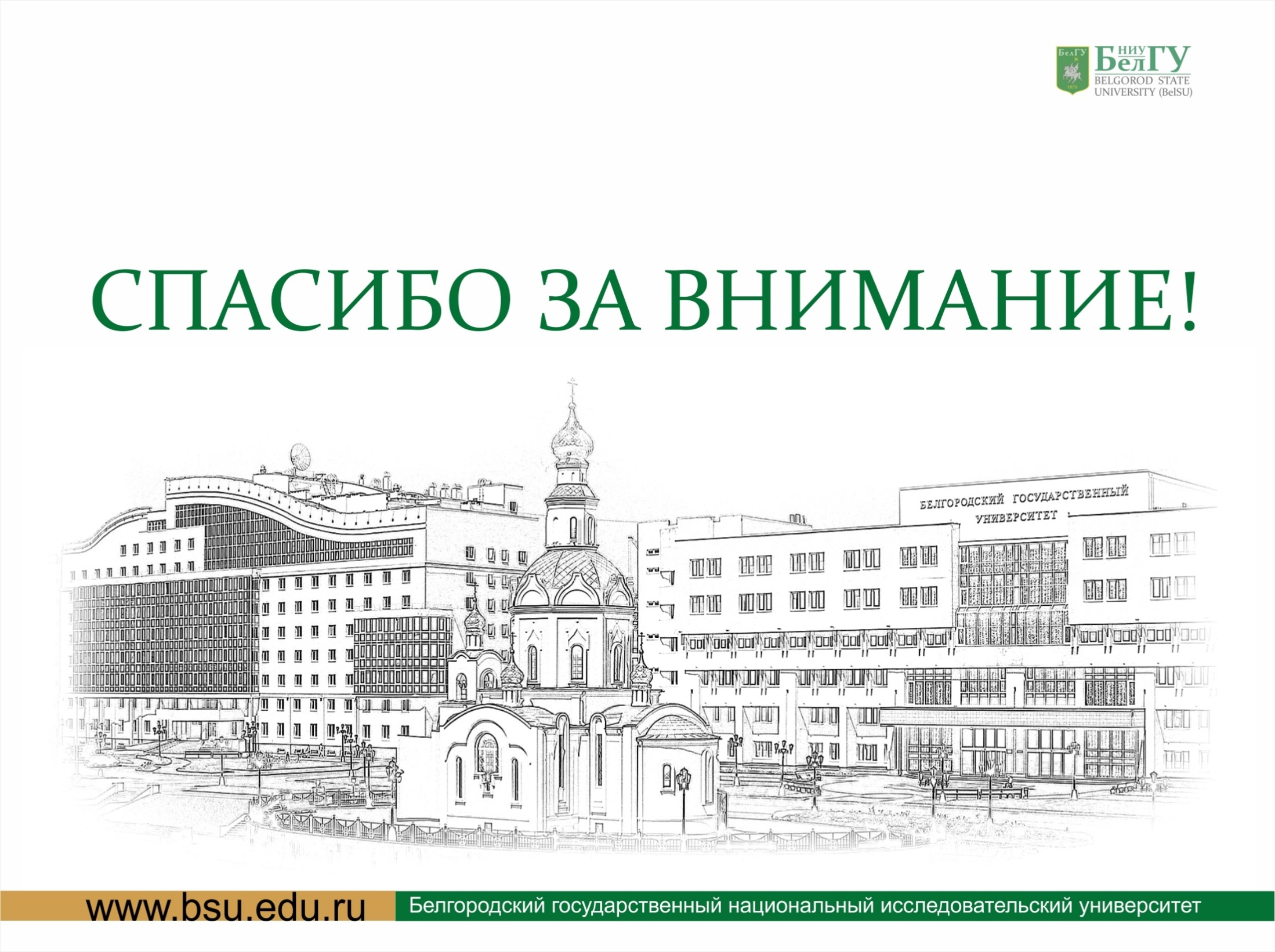 8